多维阅读第14级
Reaching the Top
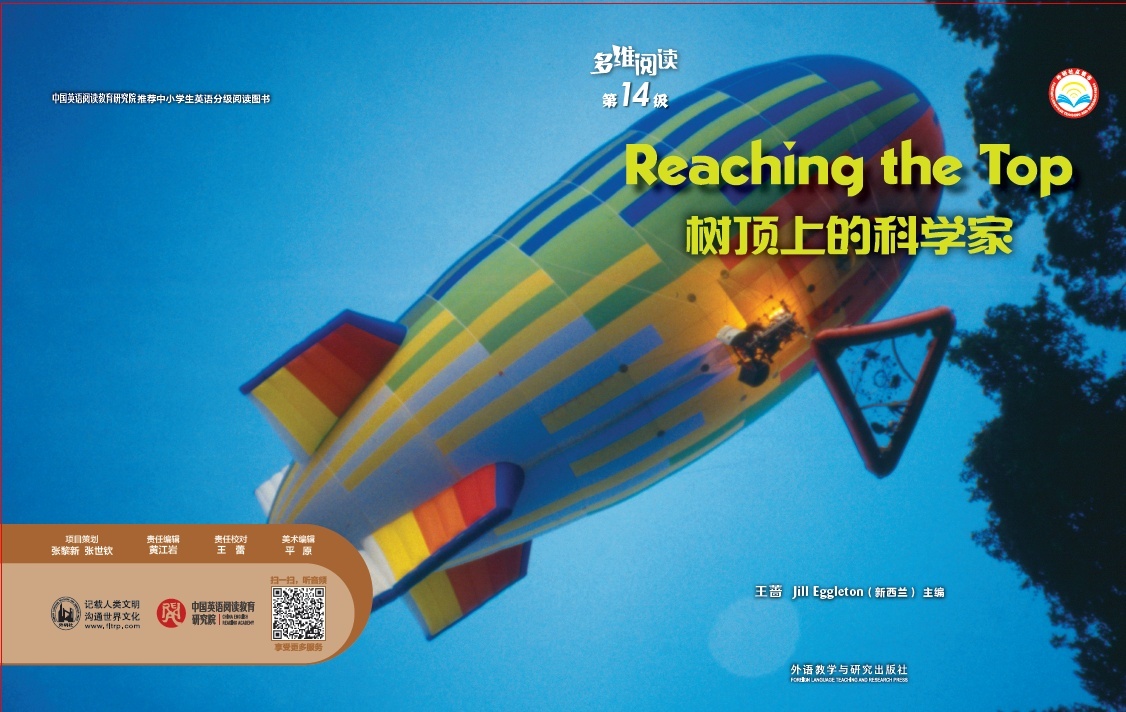 Look at  the cover and answer the questions.
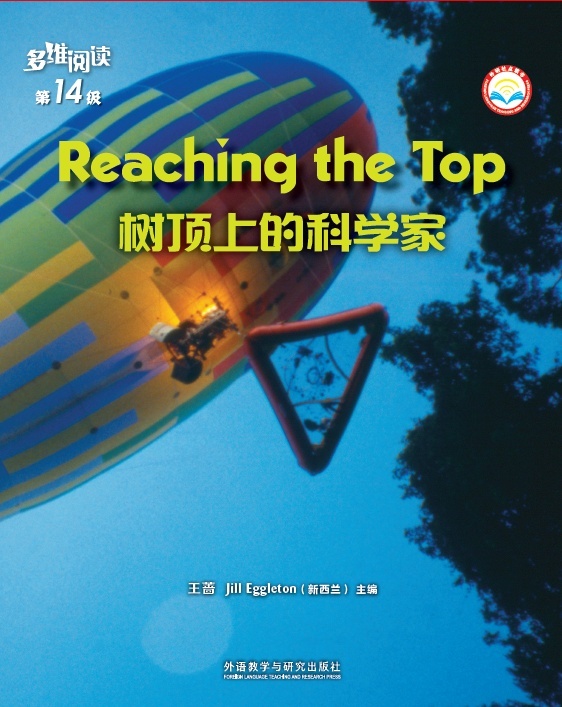 1. What is the title 
     of this book?
2. Can you guess where
    the top is? Is it easy  
     to reach the top?
Enjoy the reading time!
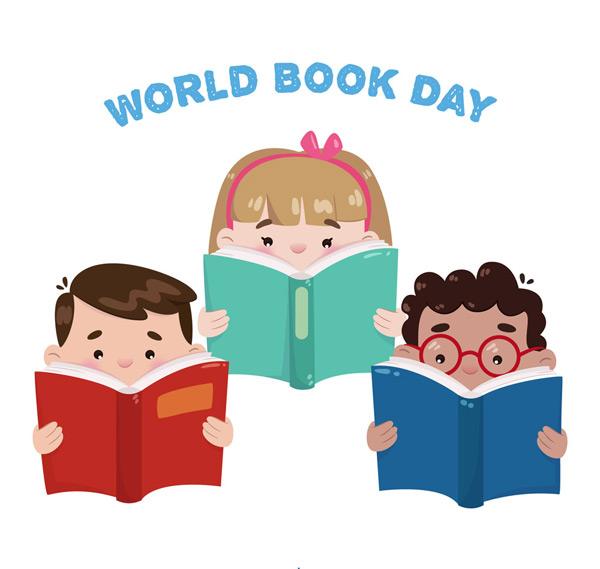 Read pages 2-3 and check your guess.
1. Where is the top?
The top is  in the rainforest. The top of these trees is called the canopy.
2. Is it easy to reach the treetops? Why?
No, it isn’t.
Students’ own answers. 
(For example, because it is tall.)
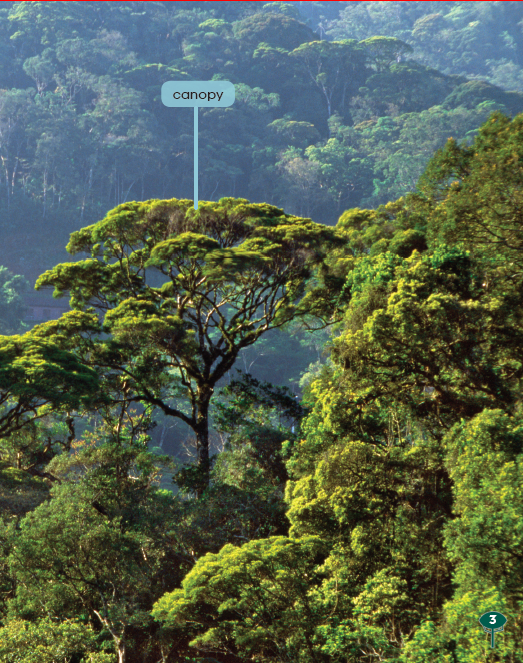 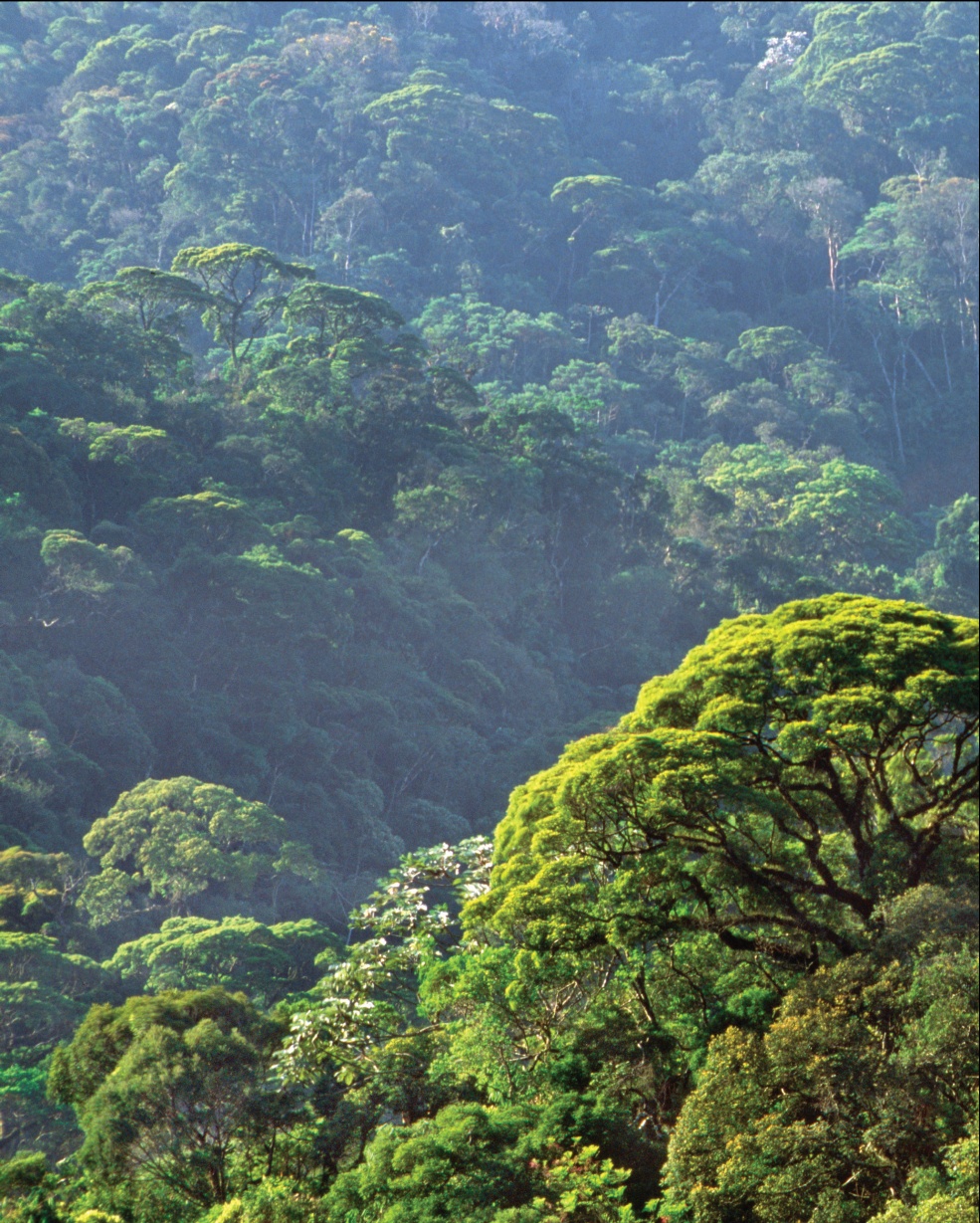 Read pages 4-5 and answer the questions.
Who is the scientist?
The scientist is Meg.
2. Why do you think the scientist likes to  
     climb to the treetops?
(Students’ own answers. For example, because she has always liked  trees.)
Read pages 6-11 and answer the questions.
What are the three ways to reach the treetops?
They are a walkway through the trees, the canopy raft and tower cranes.
Read Pages 6-11 and answer the questions.
2. How the scientist uses each way to reach    
    the treetops?
A walkway is like a bridge. It goes between the trees.
A hot air balloon drops the raft onto the trees.
The tower crane can go up and down.
Read pages 12-13 and answer  the questions.
1. What did Meg and his sons do in the   
    treetops?
They slept in trees and ate bugs. They had many adventures in trees.
2. What does Meg want to find in the   
     treetops in the future?
Meg wants to help find the secrets of the treetops.
Pair Work
Read and discuss.
What are the features of each way to reach the treetops?
(Students’ own answers. Such as height limitation, tools preparation, convenience and so on)
Pair Work
Complete the mind-map.
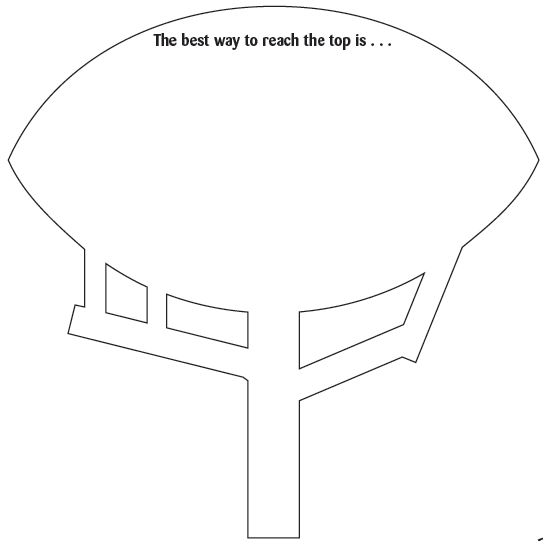 Way 3: _________
Feature: ____________
Way 2: _________
Feature: ____________
Way 1: _________
Feature: ____________
Activities in the treetop: _________________________
Pair Work
Introduce the story.
If you were Meg, introduce your adventures of reaching the canopy.

Tips: 1. What is the canopy?
          2. How do you use each way to reach the  
              canopy? 
          3. What do you do in the canopy?
Group Work
Speak your mind.
1. Which way is the best way to reach treetops  
     in the forest among these three ways? Why?


2. Can you think out another way to reach 
    treetops in the rainforest?
(Students’ own answers. )
(Students’ own answers. )
Group Work
Speak your mind.
Choose one question and discuss it in groups of four.
1. What do you think of Meg?
(Students’ own answers. )
2. Can you share your adventure experience?
(Students’ own answers. )
Group Work
Role-play.
Meg and his two sons are interviewed in the CCTV 9 program Nature. Today, the program introduces adventures of treetops in the rainforest.
Role 1: Meg 
Roles 2&3: Meg’s two sons(Rick and Sam)
Role 4: Host
Summary
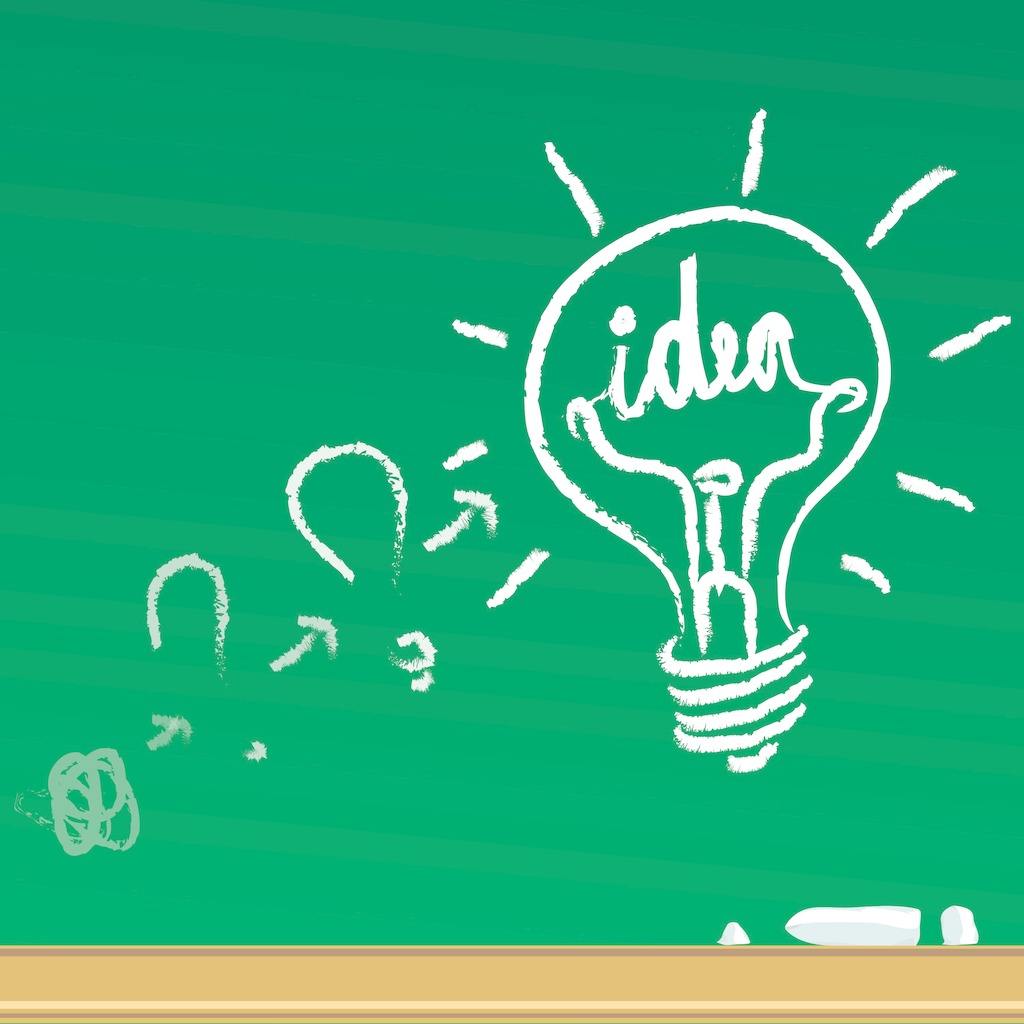 Homework
1. Find another way to reach the treetops in  
      rainforest and describe it in some sentences.
2. Go to the library or search on the Internet   
      to find out more information about Canopy   
      Meg, including her experience, difficulties,  
      awards and contribution. Then write down  
      a report.